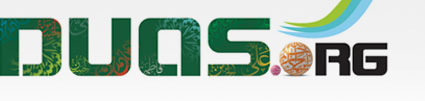 Dua’a for Twenty-First of Ramadan
وَاقْسِمْ لِي حِلْماً يَسُدّ عَنّي بَابَ الجَهْلِ
Waqsim Li Hilman Yasuddu `Anni Baba Aljahli
(Arabic text along with English Translation and Transliteration)
For any errors / comments please write to: duas.org@gmail.com
Kindly recite Sura E Fatiha for Marhumeen of all those who have worked towards making this small work possible.
وَاقْسِمْ لِي حِلْماً يَسُدّ عَنّي بَابَ الجَهْلِ
Dua’a for Twenty-First of Ramadan
اَللَّهُمَّ صَلِّ عَلَى مُحَمَّدٍ وَ آلِ مُحَمَّد
O' Allāh send Your blessings on Muhammad and the family of Muhammad.
allahumma salli `ala muhammadin wa ali muhammadin
وَاقْسِمْ لِي حِلْماً يَسُدّ عَنّي بَابَ الجَهْلِ
Dua’a for Twenty-First of Ramadan
بِسْمِ اللَّهِ الرَّحْمَٰنِ الرَّحِيمِ
In the Name of Allāh, 
the All-merciful, the All-compassionate
bis-mil-lahir-rah-mnir-rahim
وَاقْسِمْ لِي حِلْماً يَسُدّ عَنّي بَابَ الجَهْلِ
Dua’a for Twenty-First of Ramadan
وَاقْسِمْ لِي حِلْماً يَسُدّ عَنّي بَابَ الجَهْلِ
And decide for me forbearance that blocks the door to ignorance against me,
waqsim li hilman yasuddu `anni baba aljahli
وَاقْسِمْ لِي حِلْماً يَسُدّ عَنّي بَابَ الجَهْلِ
Dua’a for Twenty-First of Ramadan
وَهُدَىً تَمُنّ بِهِ عَلَيّ مِنْ كُلّ ضَلالَةٍ
And guidance that You confer upon me against any item of straying off,
wa hudan tamunn bihi `alayya min kulli dalalatin
وَاقْسِمْ لِي حِلْماً يَسُدّ عَنّي بَابَ الجَهْلِ
Dua’a for Twenty-First of Ramadan
وَغِنَىً تَسُدّ بِهِ عَنّي بَابَ كُلّ فَقْرٍ
And affluence that blocks the door to all poverty against me,
wa ghinan tasudd bihi `anni baba kull faqrin
وَاقْسِمْ لِي حِلْماً يَسُدّ عَنّي بَابَ الجَهْلِ
Dua’a for Twenty-First of Ramadan
وَقُوّةً تَرُدّ بِهَا عَنّي كُلّ ضَعْفٍ
And power due to which You repel any weakness from me,
wa quwwatan tarudd biha `anni kulla da`fin
وَاقْسِمْ لِي حِلْماً يَسُدّ عَنّي بَابَ الجَهْلِ
Dua’a for Twenty-First of Ramadan
وَعِزّاً تُكْرِمُنِي بِهِ عَنْ كُلّ ذُلّ
And might with which You honor me against all humiliation,
wa `izzan tukrimuny bihi `an kulla dhullin
وَاقْسِمْ لِي حِلْماً يَسُدّ عَنّي بَابَ الجَهْلِ
Dua’a for Twenty-First of Ramadan
وَرِفْعَةً تَرْفَعُنِي بِهَا عَنْ كُلّ ضَعَةٍ
And sublimity through which You exalt me against all humbleness,
wa rif`atan tarfa`uny biha `an kulli da`atin
وَاقْسِمْ لِي حِلْماً يَسُدّ عَنّي بَابَ الجَهْلِ
Dua’a for Twenty-First of Ramadan
وَأَمْناً تَرُدّ بِهِ عَنّي كُلّ خَوْفٍ
And security through which You protect me against any fear,
wa amnan tarudd bihi `anni kulla khawfin
وَاقْسِمْ لِي حِلْماً يَسُدّ عَنّي بَابَ الجَهْلِ
Dua’a for Twenty-First of Ramadan
وَعَافِيَةً تَسْتُرُنِي بِهَا عَنْ كُلّ بَلاءٍ
And well-being by which You cover me against any ailment,
wa `afiyatan tasturuny biha `an kulli bala‘in
وَاقْسِمْ لِي حِلْماً يَسُدّ عَنّي بَابَ الجَهْلِ
Dua’a for Twenty-First of Ramadan
وَعِلْماً تَفْتَحُ لِي بِهِ كُلّ يَقِينٍ
And knowledge due to which You open before me all certitude,
wa `ilman taftahu li bihi kulla yaqinin
وَاقْسِمْ لِي حِلْماً يَسُدّ عَنّي بَابَ الجَهْلِ
Dua’a for Twenty-First of Ramadan
وَيَقِيناً تُذْهِبُ بِهِ عَنّي كُلّ شَكّ
And certitude due to which You remove from me any dubiosity,
wa yaqinan tudhhibu bihi `anni kulla shakkin
وَاقْسِمْ لِي حِلْماً يَسُدّ عَنّي بَابَ الجَهْلِ
Dua’a for Twenty-First of Ramadan
وَدُعَاءً تَبْسُطُ لِي بِهِ الإِجَابَةَ فِي هذِهِ اللَيْلَةِ وَفِي هذِهِ السَّاعَةِ
And prayer through which You expand Your response to me at this very night and at this very hour,
wa du`a‘an tabsutu li bihi al-ijabata fi hadhihi allaylati wa fi hadhihi alssa`ati
وَاقْسِمْ لِي حِلْماً يَسُدّ عَنّي بَابَ الجَهْلِ
Dua’a for Twenty-First of Ramadan
السَّاعَةَ السَّاعّةَ السَّاعَةَ يَا كَرِيمُ
This very hour, this very hour, this very hour, O the All-generous,
alssa`ata alssa`ata alssa`ata ya karimu
وَاقْسِمْ لِي حِلْماً يَسُدّ عَنّي بَابَ الجَهْلِ
Dua’a for Twenty-First of Ramadan
وَخَوْفاً تَنْشُرُ لِي بِهِ كُلّ رَحْمَةٍ
And apprehension due to which You spread over me all items of mercy,
wa khawfan tanshuru li bihi kull rahmatin
وَاقْسِمْ لِي حِلْماً يَسُدّ عَنّي بَابَ الجَهْلِ
Dua’a for Twenty-First of Ramadan
وَعِصْمَةً تَحُولُ بِهَا بَيْنِي وَبيْنَ الذّنُوبِ
And shelter due to which You intervene between my sins and me,
wa `ismatan tahulu biha bayny wa bina aldhdhunubi
وَاقْسِمْ لِي حِلْماً يَسُدّ عَنّي بَابَ الجَهْلِ
Dua’a for Twenty-First of Ramadan
حَتَّى أُفْلِحَ بِهَا عِنْدَ المَعْصومِينَ عِنْدَكَ
So that I shall succeed in the view of the Infallible ones with You,
hatta a’ufliha biha `inda alma`sumina `indaka
وَاقْسِمْ لِي حِلْماً يَسُدّ عَنّي بَابَ الجَهْلِ
Dua’a for Twenty-First of Ramadan
بِرَحْمَتِكَ يَاأَرْحَمَ الرَّاحِمِينَ.
Out of Your mercy, O the most Merciful of all those who show mercy.
birahmatika yarhama alrrahimina
وَاقْسِمْ لِي حِلْماً يَسُدّ عَنّي بَابَ الجَهْلِ
Dua’a for Twenty-First of Ramadan
اَللَّهُمَّ صَلِّ عَلَى مُحَمَّدٍ وَ آلِ مُحَمَّد
O' Allāh send Your blessings on Muhammad and the family of Muhammad.
allahumma salli `ala muhammadin wa ali muhammadin
وَاقْسِمْ لِي حِلْماً يَسُدّ عَنّي بَابَ الجَهْلِ
Dua’a for Twenty-First of Ramadan
Please recite  Sūrat al-FātiḥahforALL MARHUMEEN
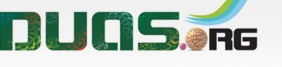 For any errors / comments please write to: duas.org@gmail.com
Kindly recite Sura E Fatiha for Marhumeen of all those who have worked towards making this small work possible.